Факультет географии и геоинформационных технологий НИУ ВШЭ
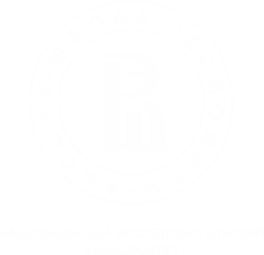 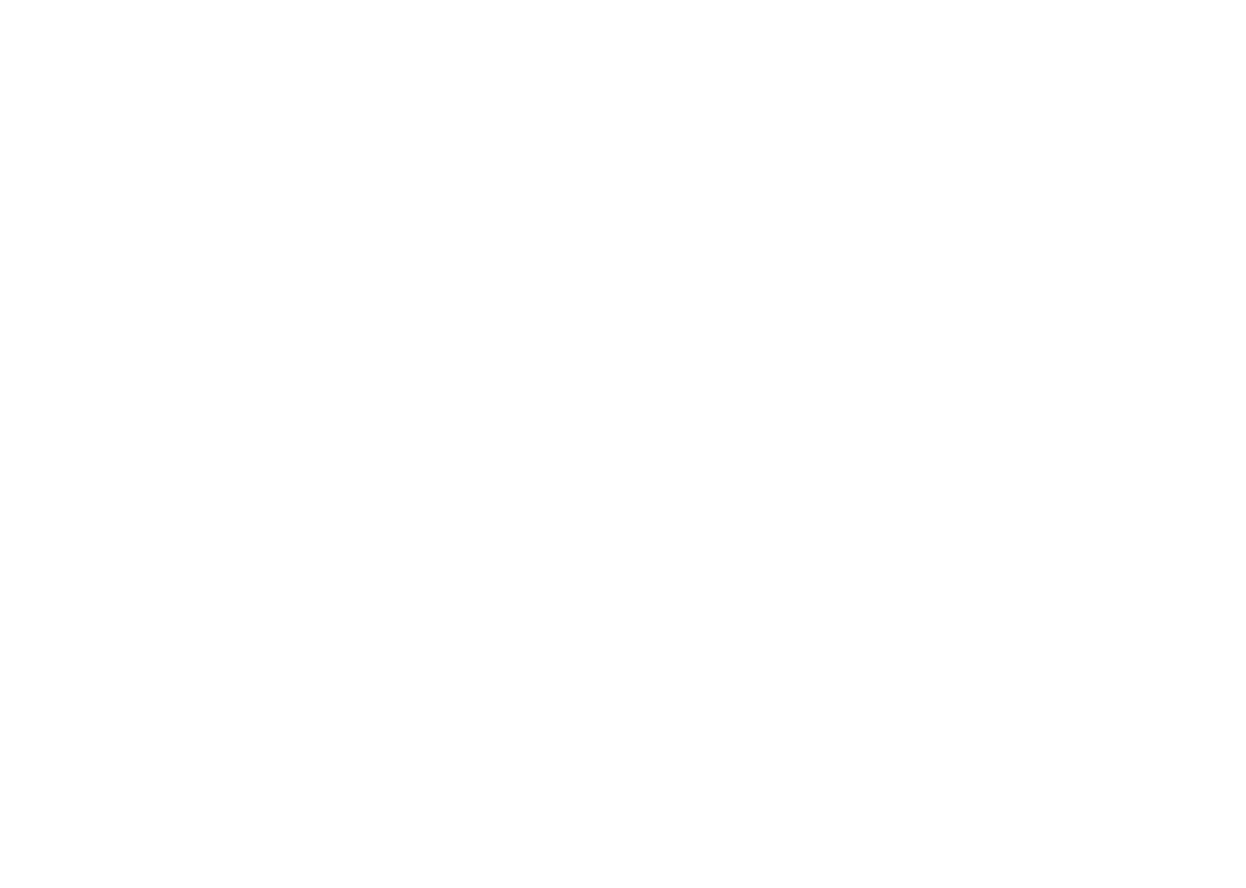 Направление
“Общественная география и пространственные решения”
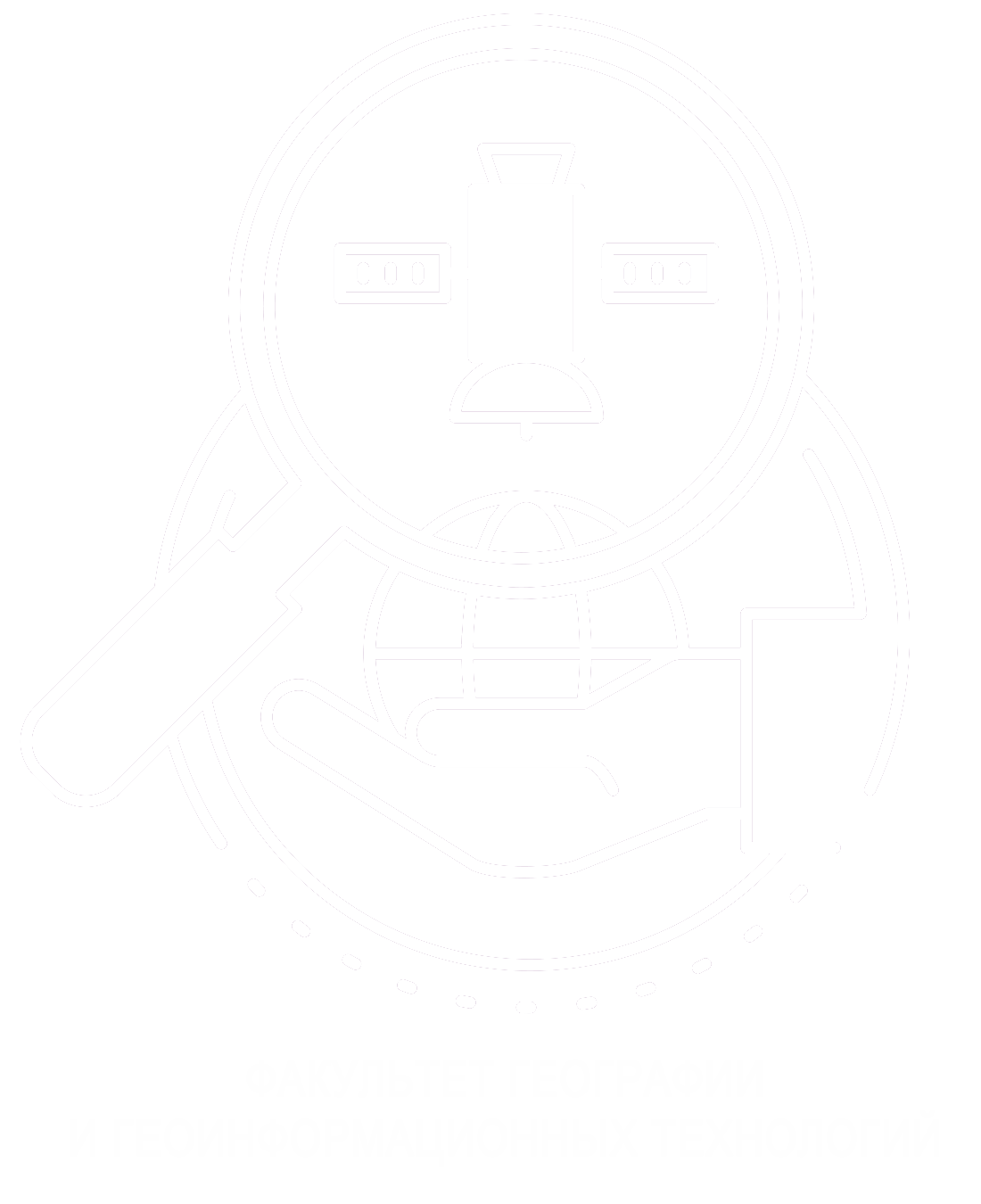 Москва, 30 ноября 2019
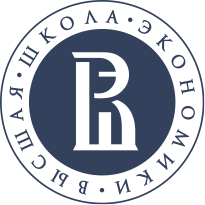 без географии вы НИГДЕ
….но география это не только и не столько про то “что где валяется”
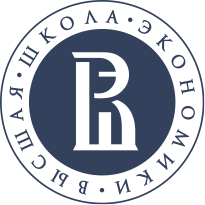 Пространственное разнообразие
“Я летел из Токио в Хельсинки <10,5 часов> 
и все время над одной страной” (?Масахиса Фуджита)
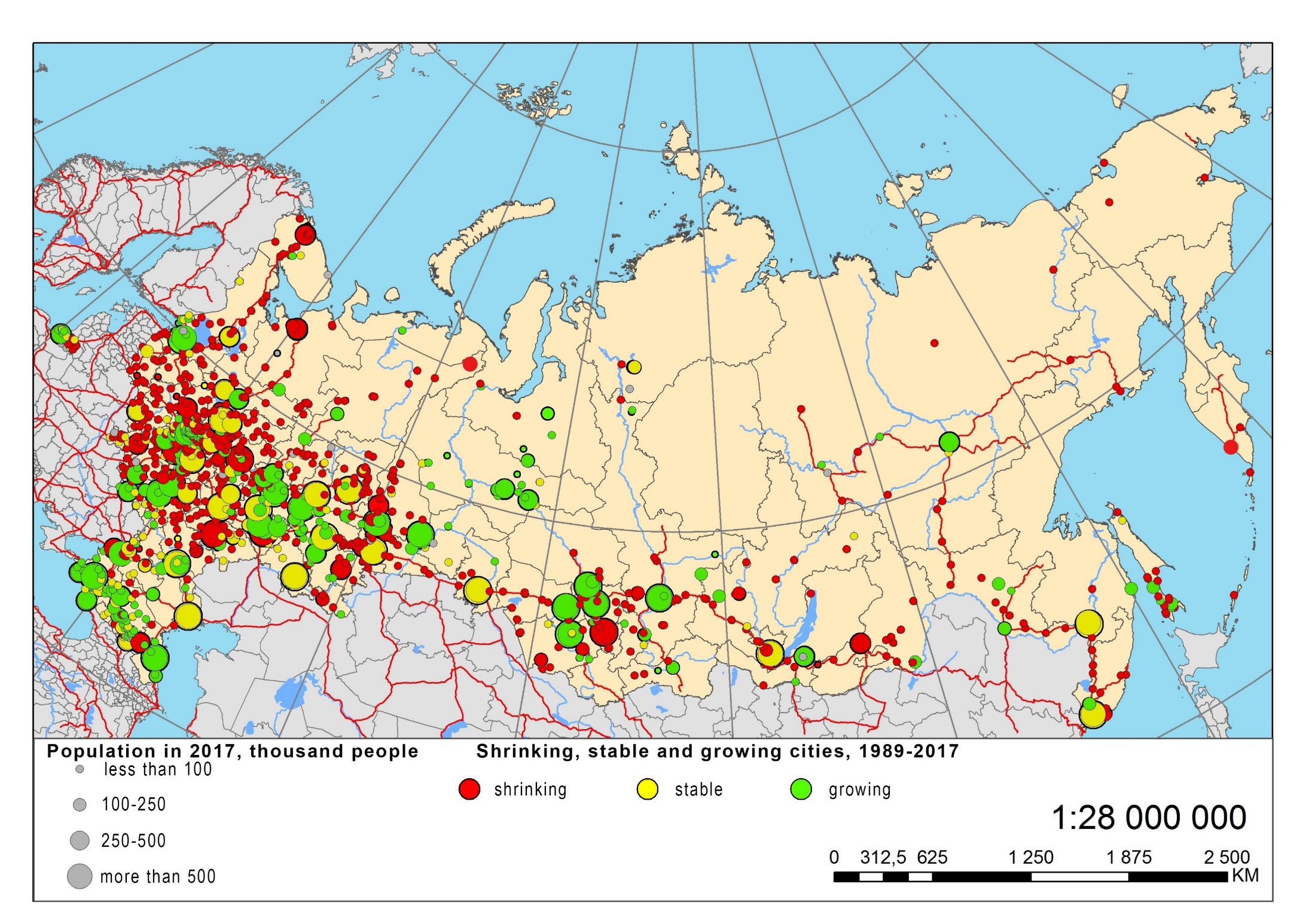 Это Россия
и это тоже она
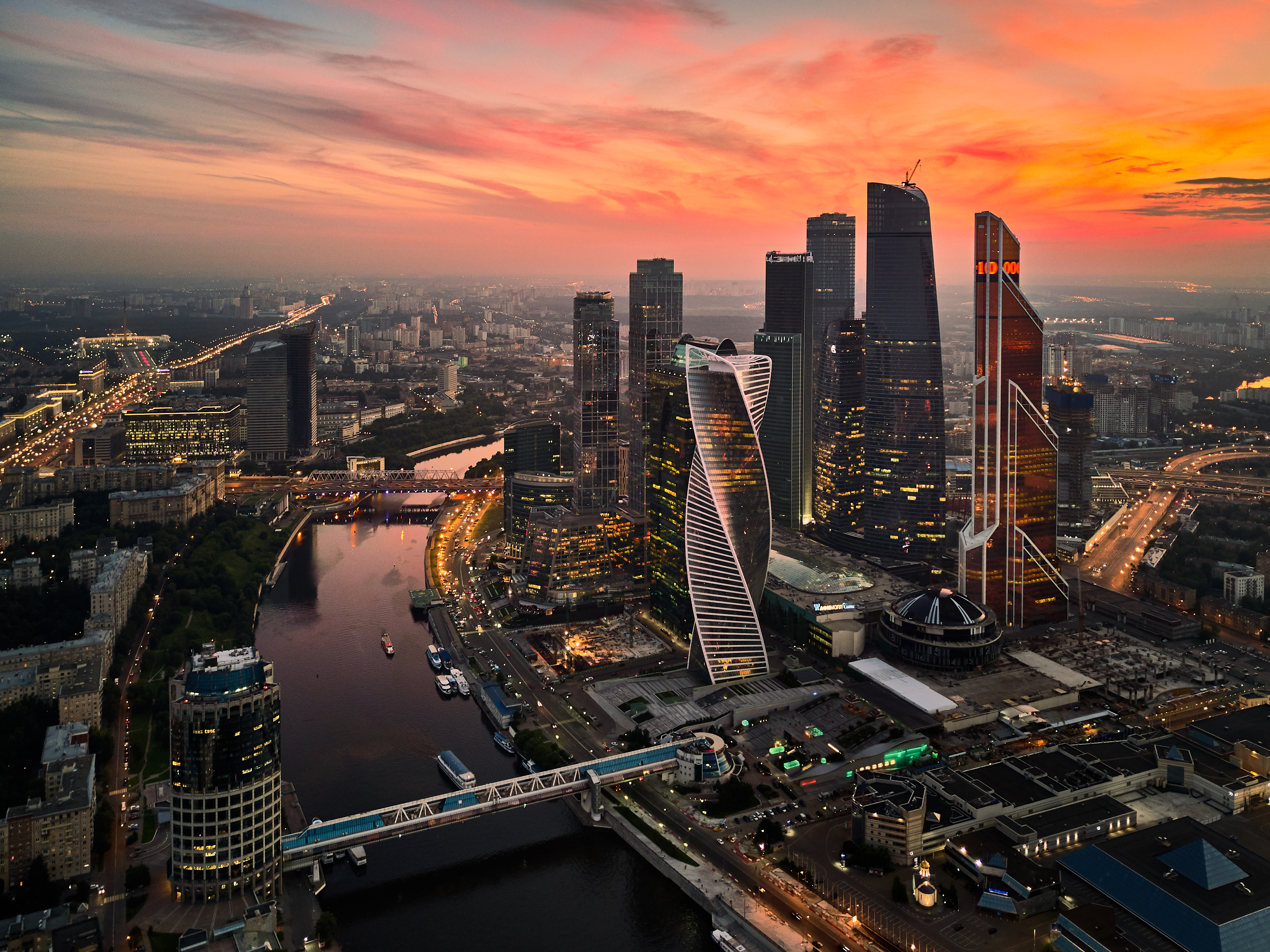 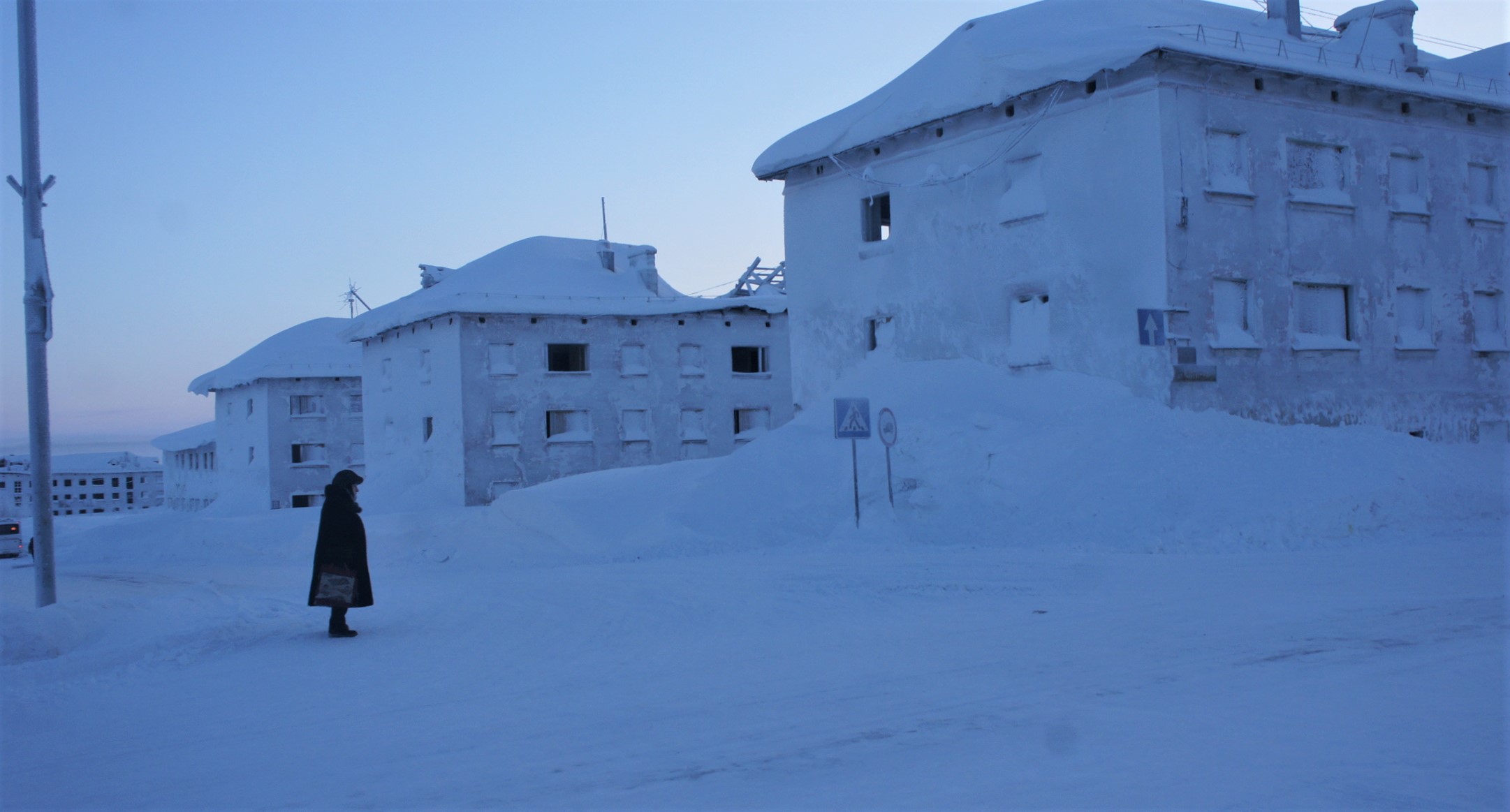 https://commons.wikimedia.org/
Общественная география
Пространство и место (Space and place)
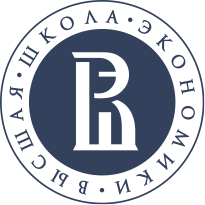 Human Geography ≠ Area studies
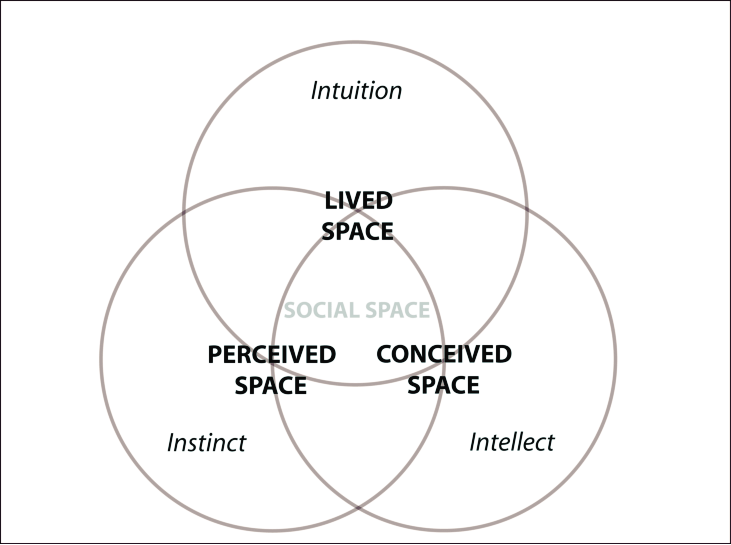 взаимосвязи между обществом/местом (place)/окружающей средой (environment)
 и их различия в пространственном и временном разрезе
Социальное “производство” пространства
(Lefebvre, 1991)
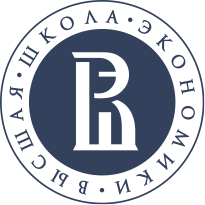 Общественная география
Экономическая
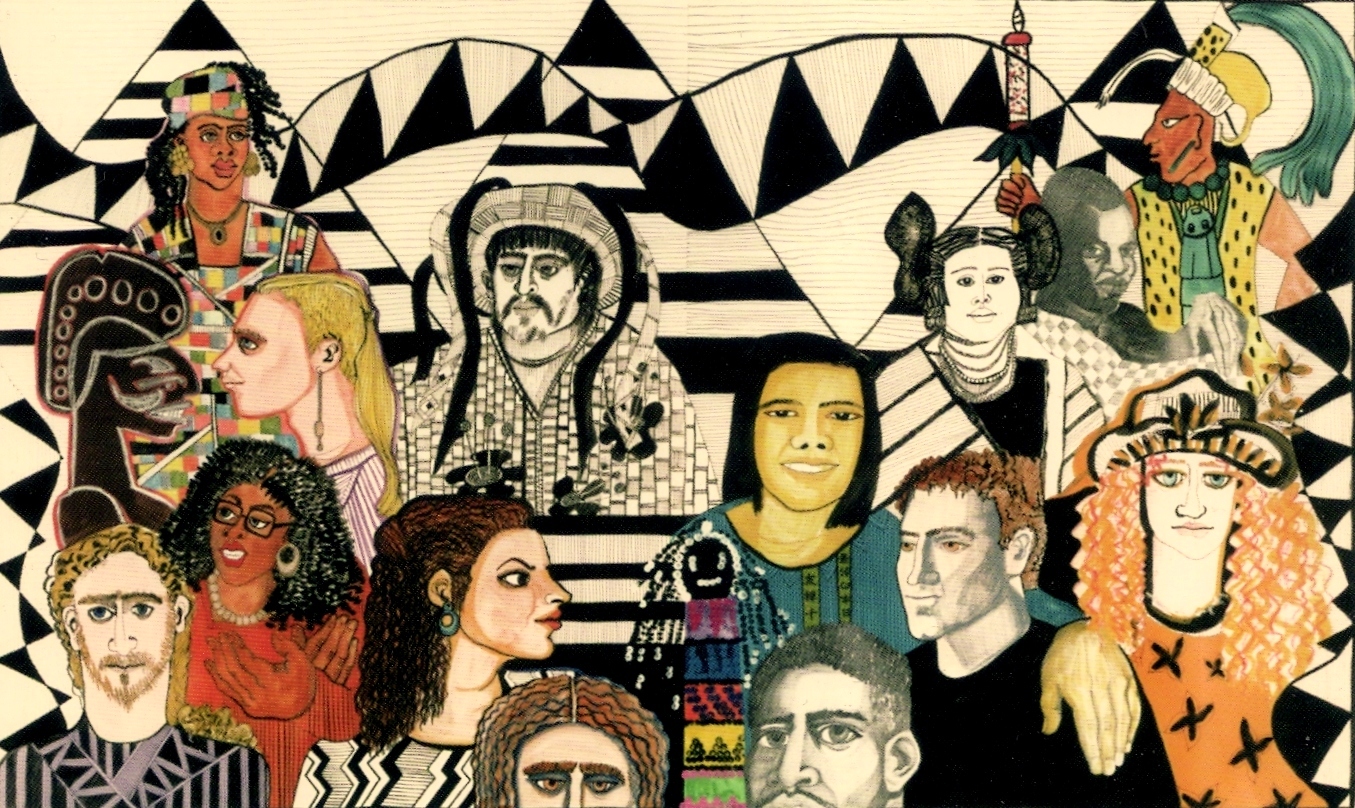 Социальная
Политическая
Культурная
Историческая
Pure Diversity ©1993 Mirta Toledo
https://commons.wikimedia.org/
https://www.britannica.com/science/geography/Human-geography
Специализация Общественная география и пространственные решения: ТРЕКИ
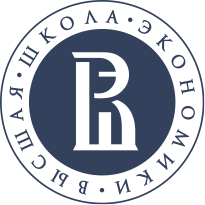 Специализация Общественная география и пространственные решения: практики
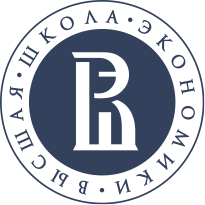 4 курс
1 курс
2 курс
3 курс
Общегеографическая практика на Курской биосферной станции Института географии РАН
Тематическая практика в регионах Центральной России
Производственная практика в профильных организациях (в т.ч. научных и научно-проектных организациях, консалтинговых фирмах, правительственных структурах), в составе экспедиций Института географии РАН и НИУ ВШЭ
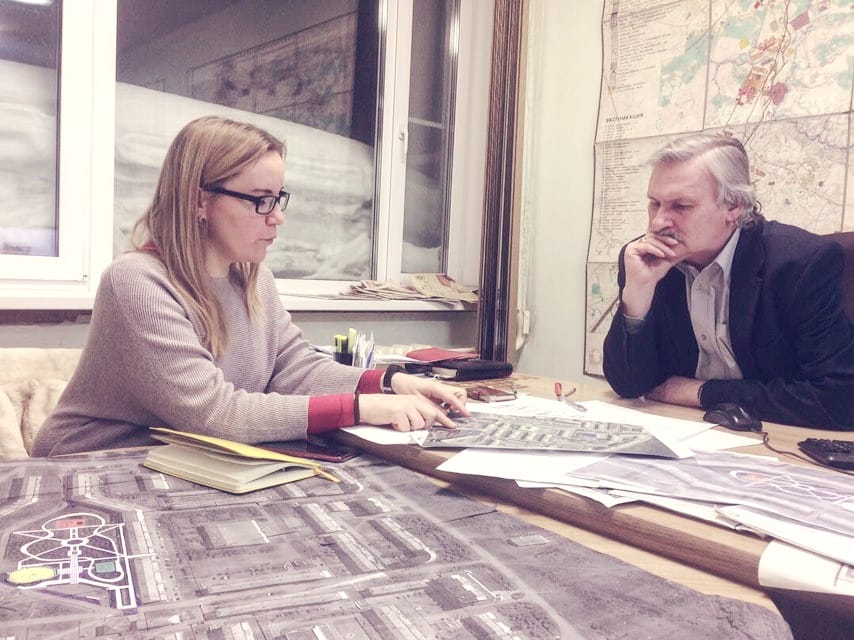 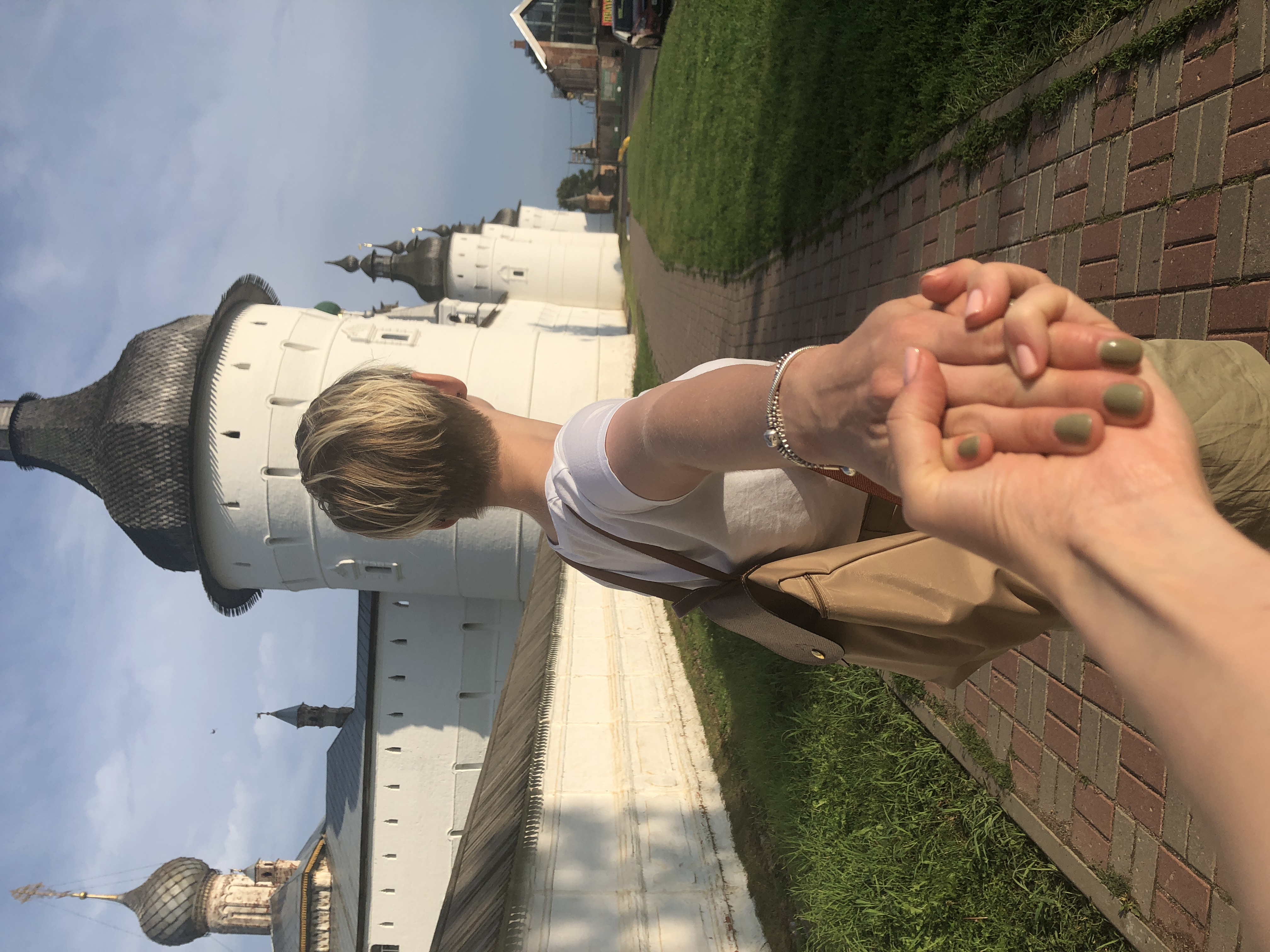 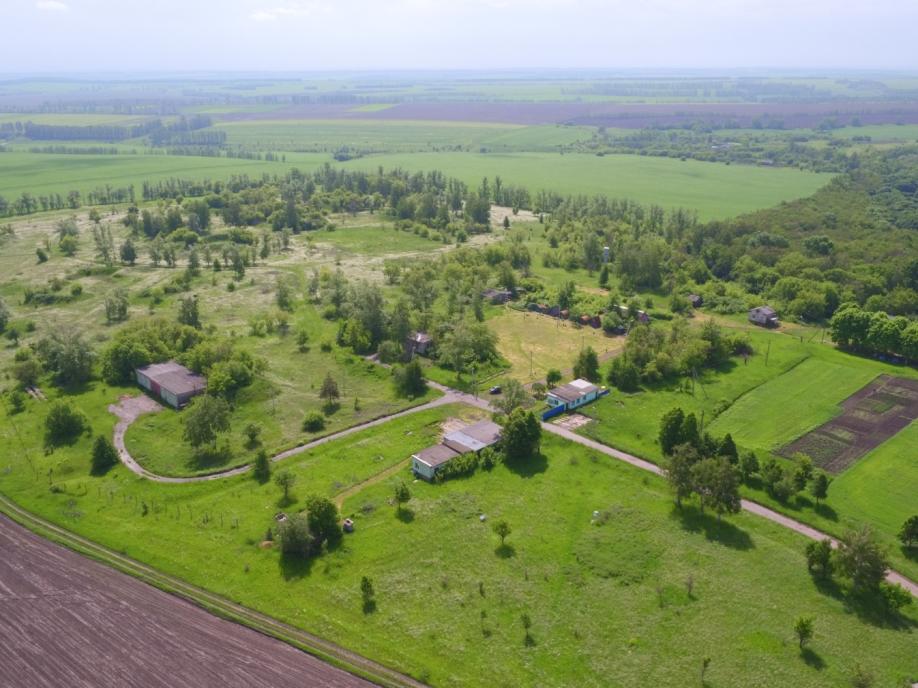 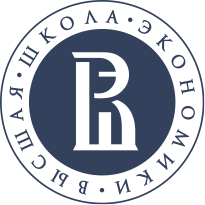 Кем я стану в Итоге?
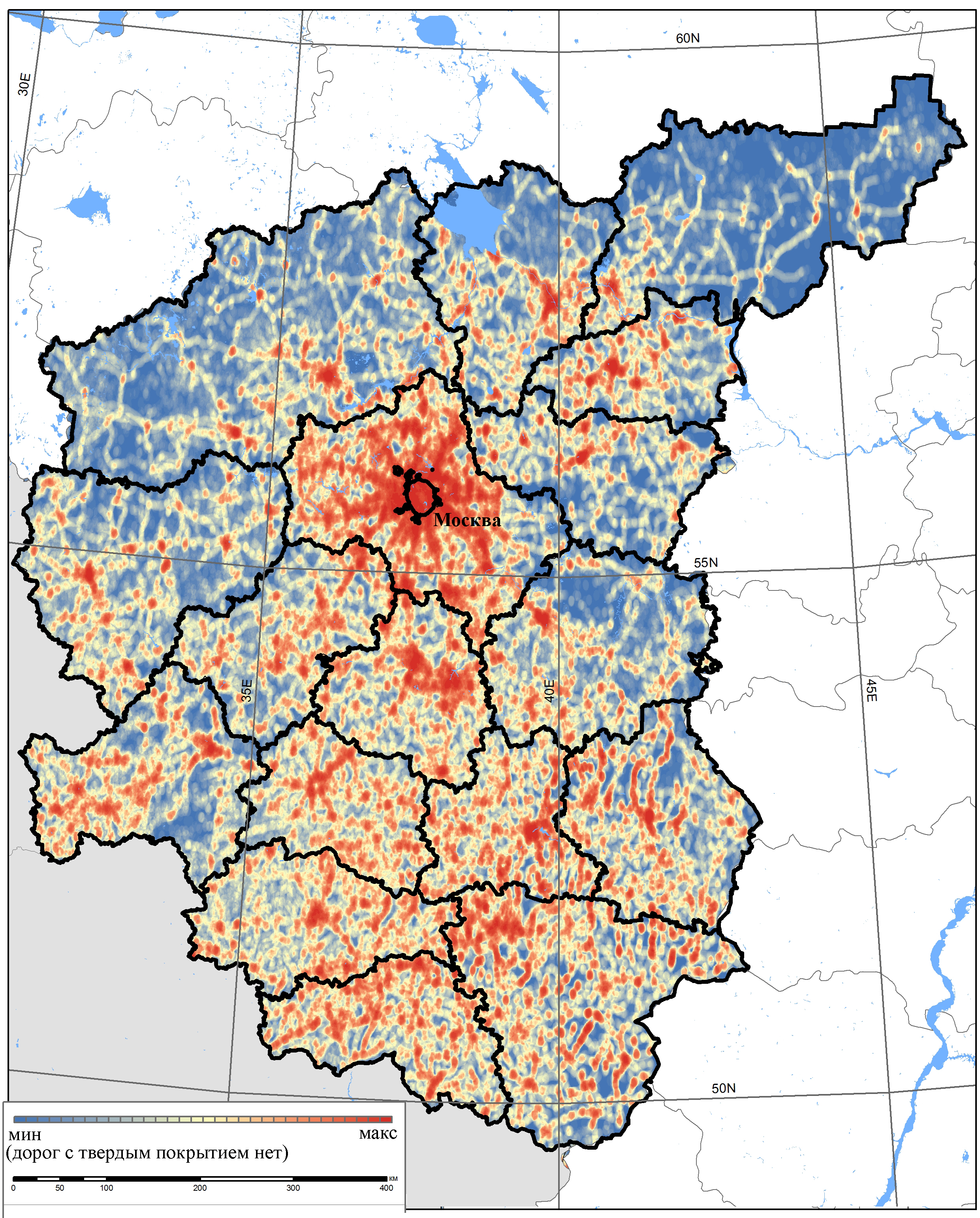 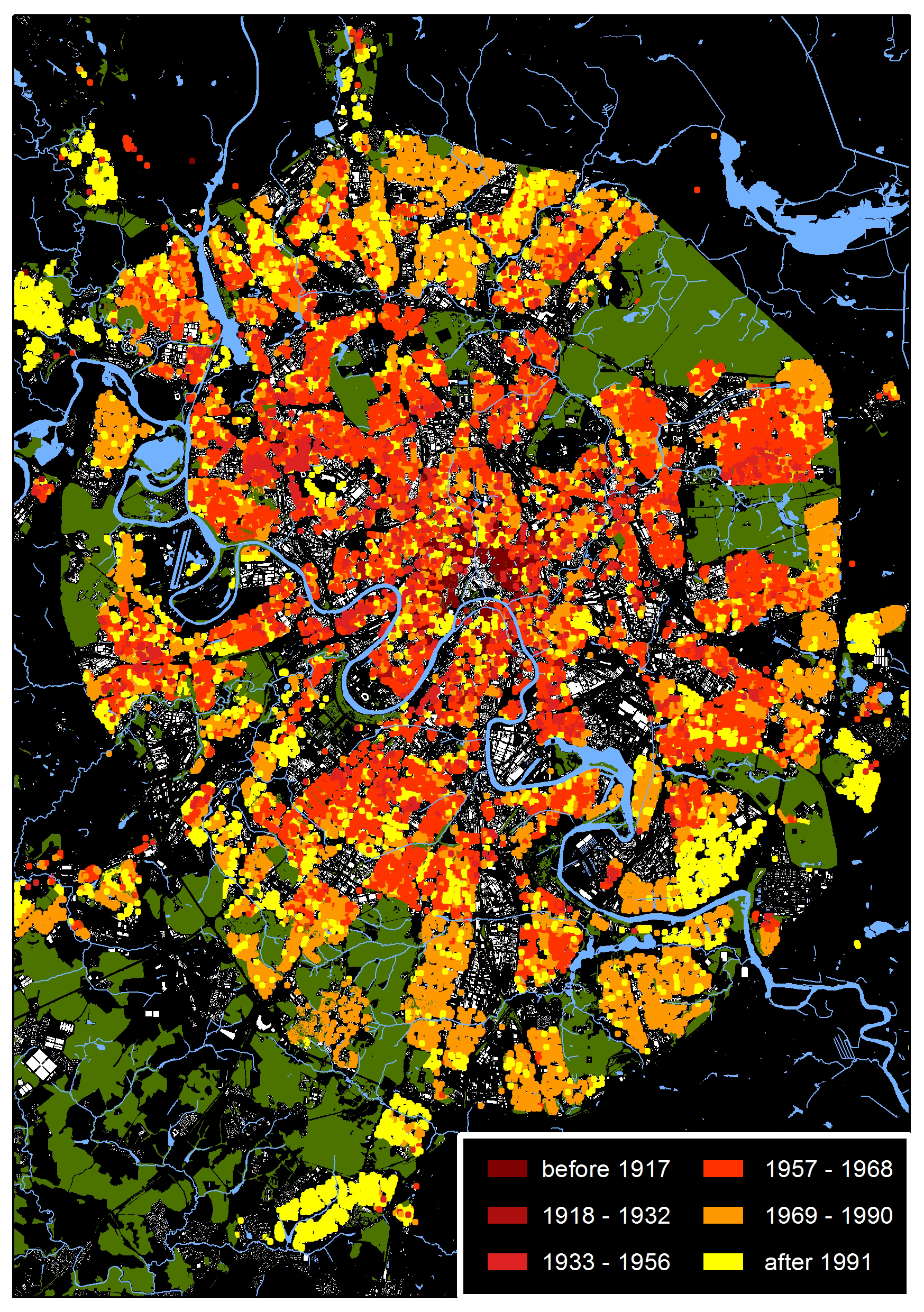 Консалтинг, корпоративное и региональное управление:

Аналитик в отраслевом консалтинге

Аналитик в региональном консалтинге

Специалист по управлению транспортной логистикой

Инвестиционный аналитик

Финансовый аналитик (региональные финансы)

Эксперт в области региональной политики

Специалист в области пространственного планирования
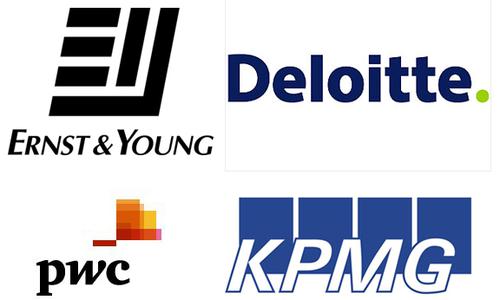 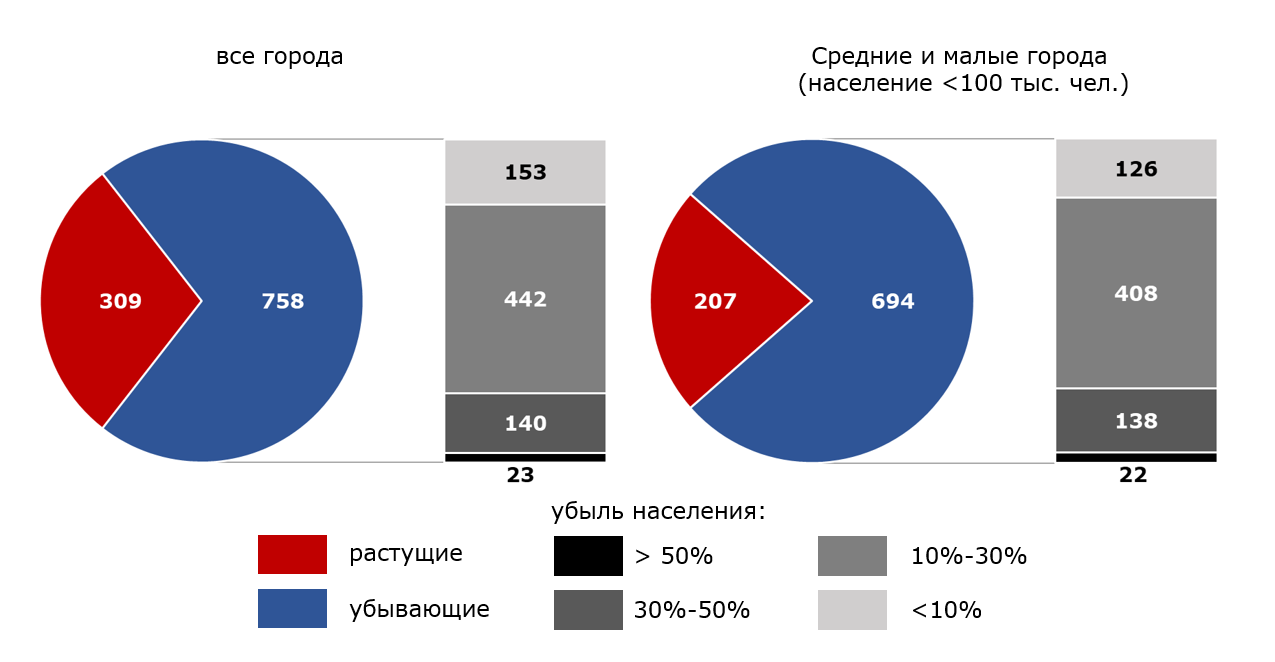 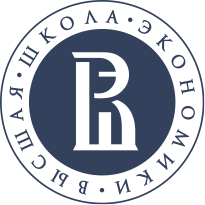 Кем я стану в Итоге?
Геомаркетинг:

Аналитик в области ритейла

Аналитик в области девелопмента

Аналитик рынка недвижимости

Специалист в области директ-маркетинга
и локализованной рекламы

Консультант по локационным решениям
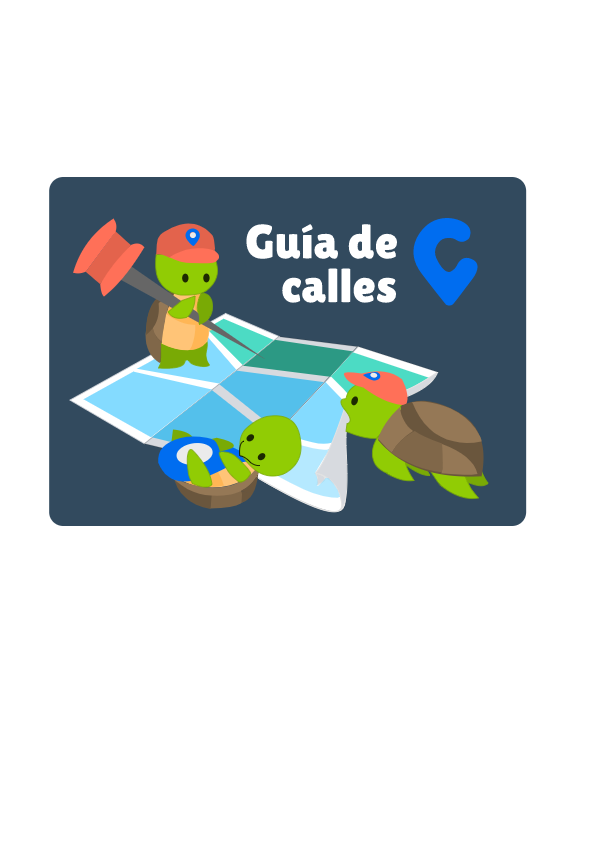 Macarena2012 via https://commons.wikimedia.org/
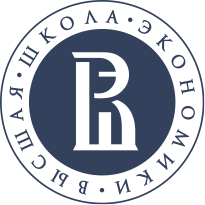 Кем я стану в итоге?
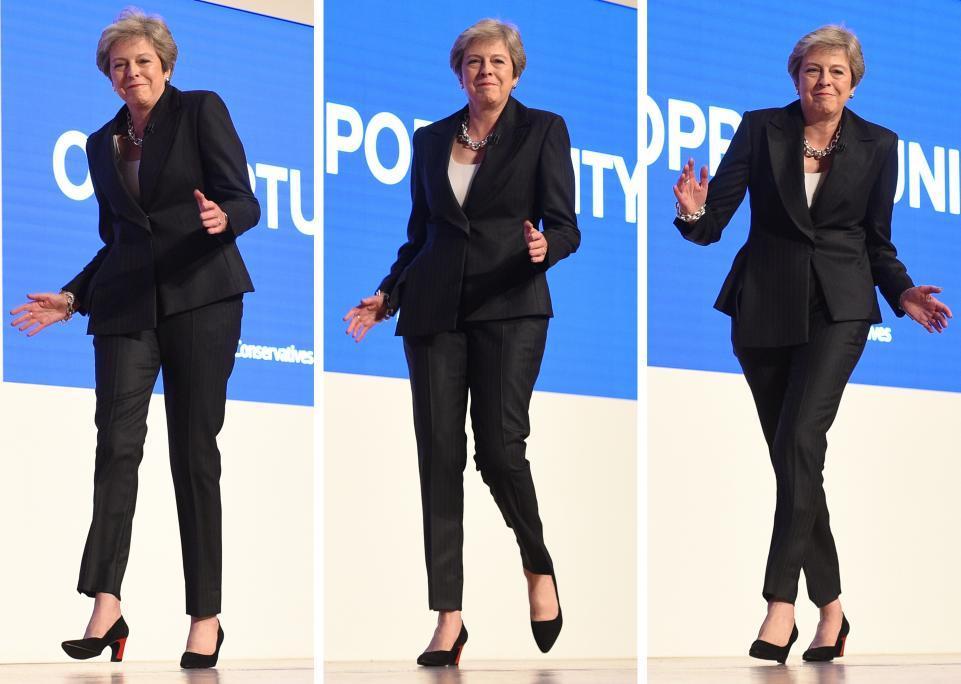 Тереза Мэй
Премьер Министр Великобритании (2016-2019)
Окончила Оксфордский университет со степенью бакалавра географии
Приятные бонусы 
во время обучения и после
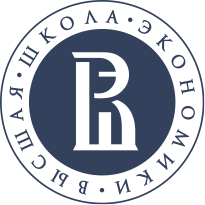 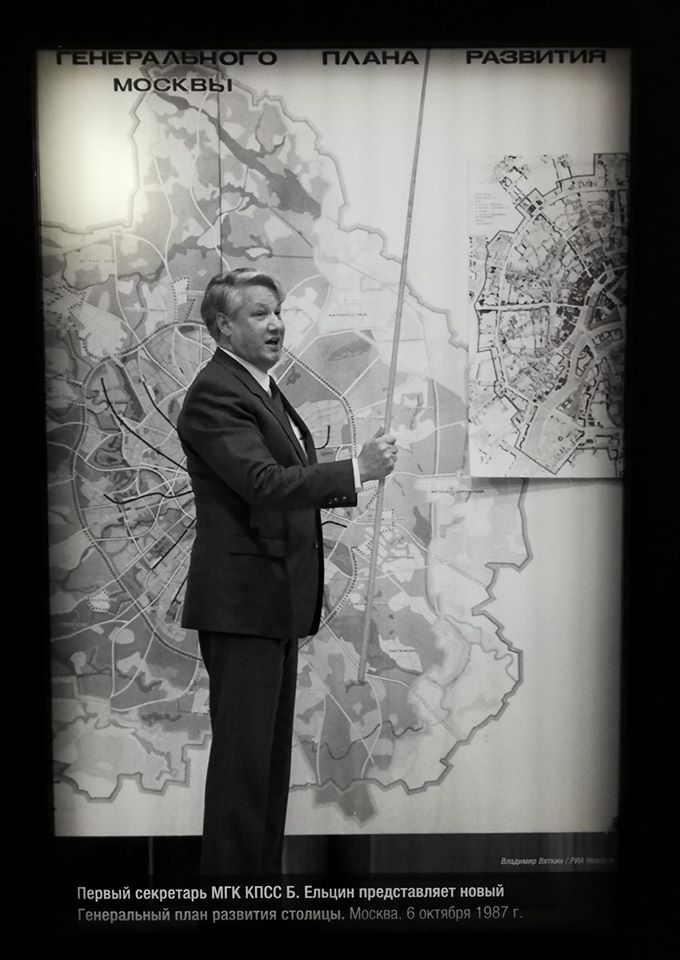 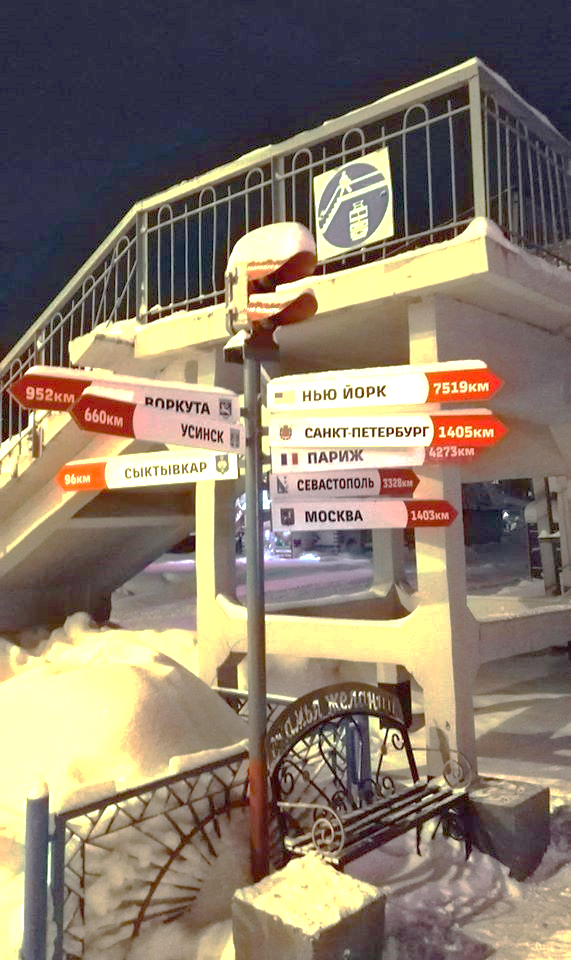 Эффектные фото на фоне карты
Путешествия по России и миру
Фото: Е. Батунова
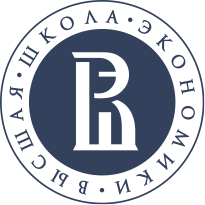 Если я вас не убедила…
“the location of production in space is a key issue 
both within and between nations”

“размещение производства в пространстве
 является ключевым вопросом 
как внутри стран, так и между ними”


Пол Кругман
Лауреат премии памяти А. Нобеля по экономики 2008 г.
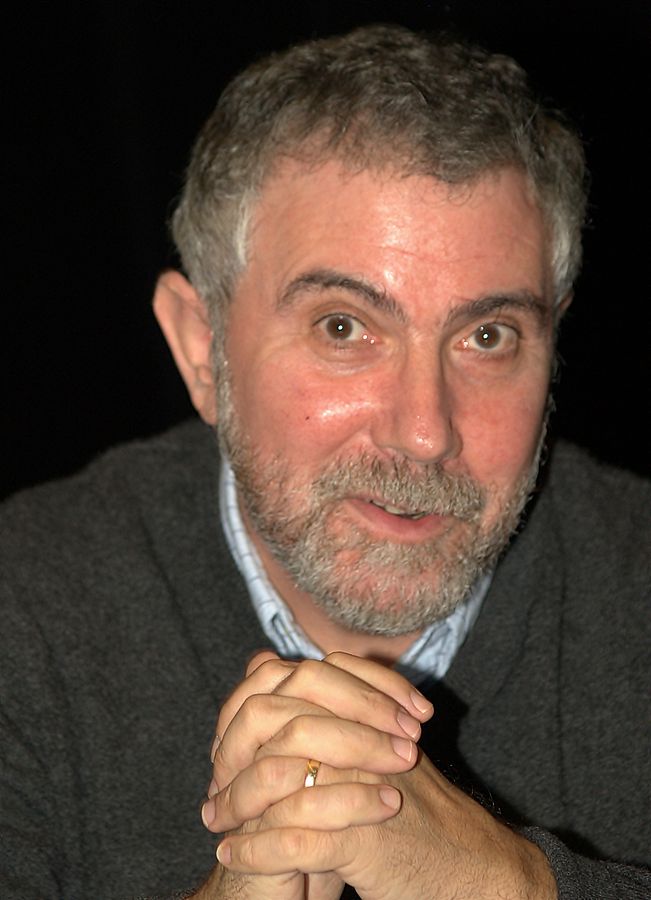 https://commons.wikimedia.org/
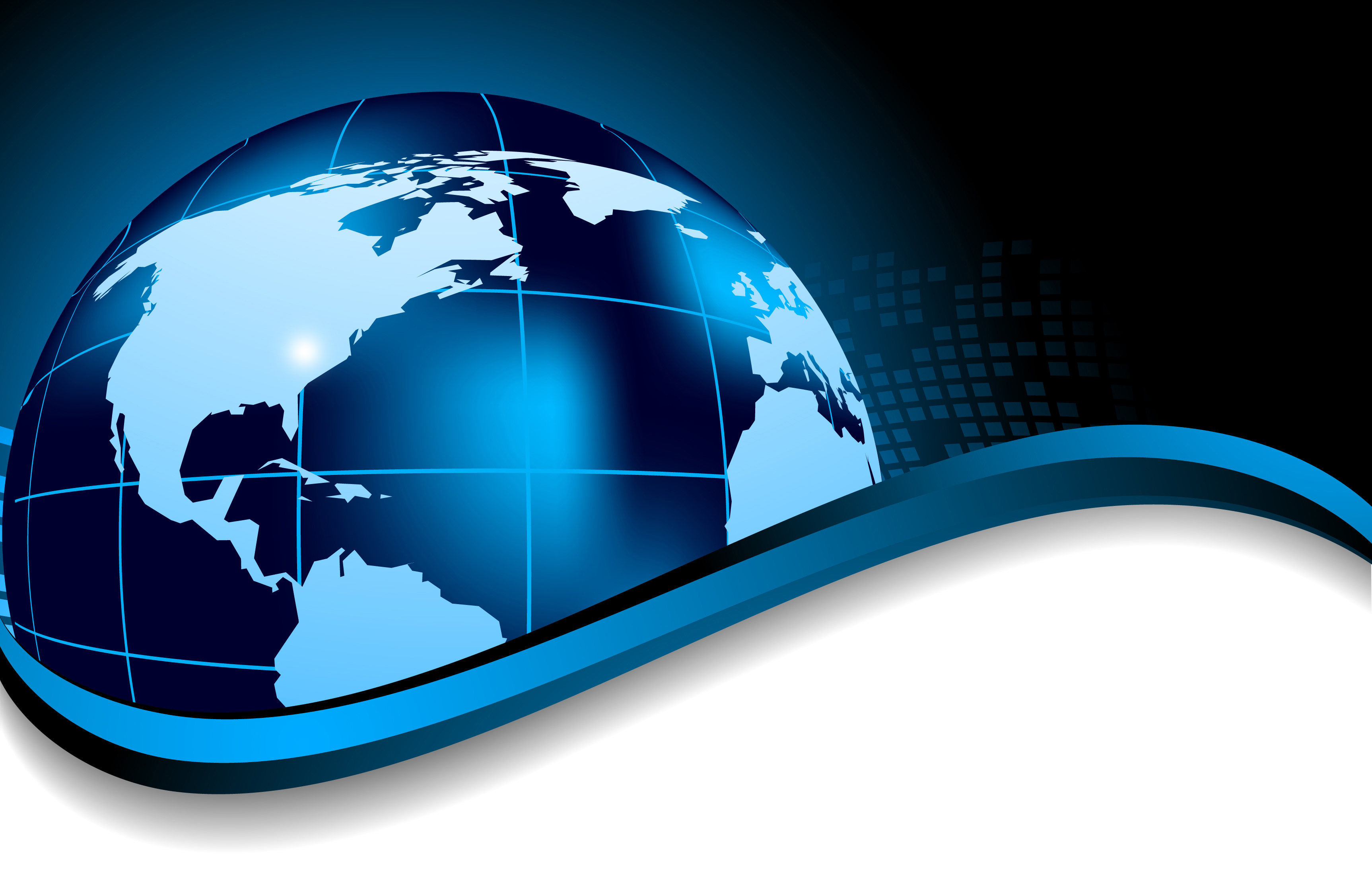 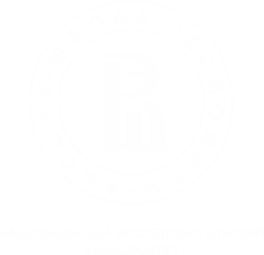 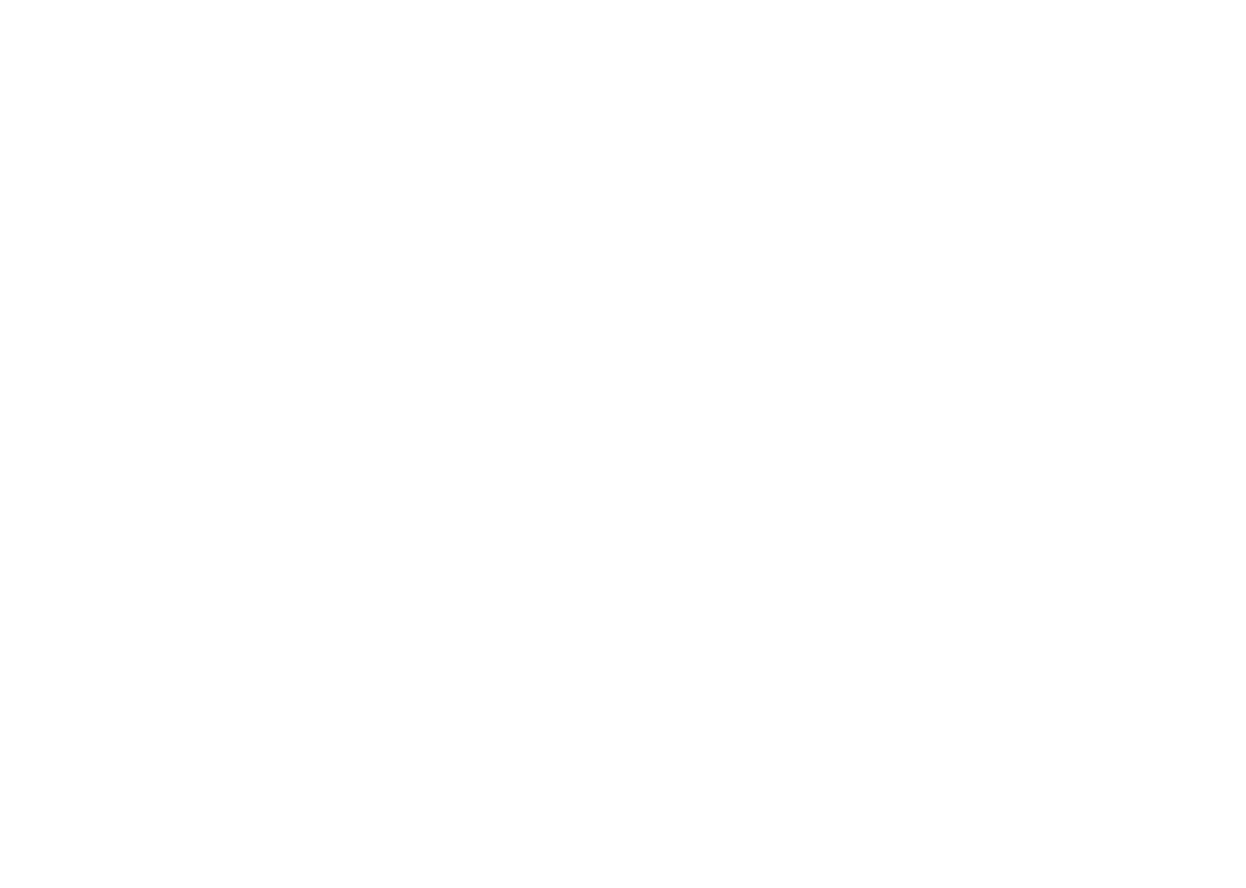 СПАСИБО ЗА ВНИМАНИЕ
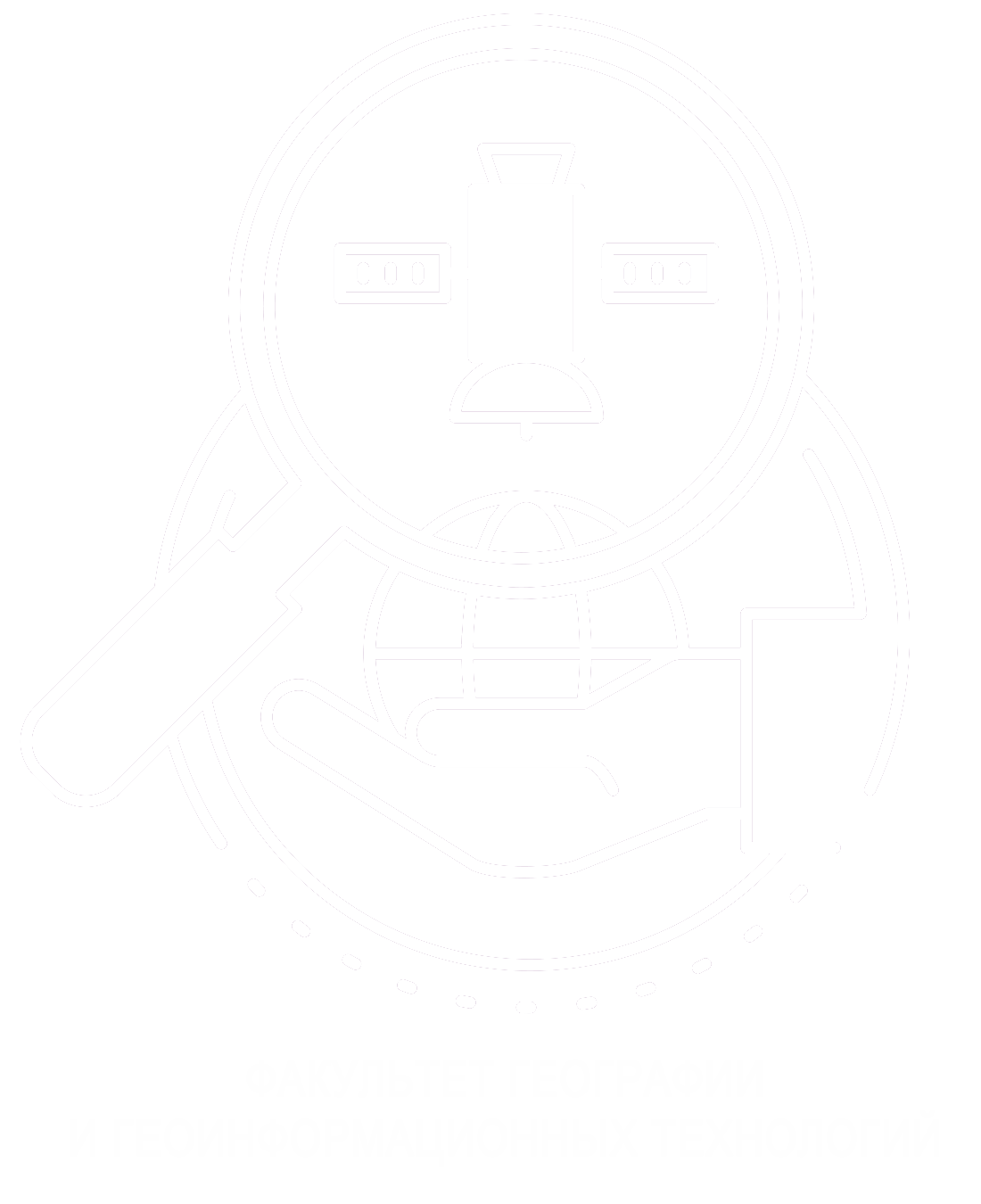